BÀI 3
Giới thiệu Microsoft Access
1.
2.
3.
Hệ quản trị CSDL MS Access
Một số thao tác cơ bản
Làm việc với các đối tượng
NỘI DUNG
1. Hệ quản trị CSDL MS Access
1. Hệ quản trị CSDL MS Access
a. Giới thiệu MS Access
Micorsoft Access là hệ quản trị CSDL trong bộ Microsoft Office.
Tập tin CSDL Access có phần đuôi .accdb
1. Hệ quản trị CSDL MS Access
b. Các chức năng của MS Access
Cung cấp công cụ tạo lập và lưu trữ:
Tạo lập các CSDL và lưu trữ chúng trên các thiết bị nhớ.
CSDL của Access gồm các bảng dữ liệu và mối quan hệ giữa chúng.
Cung cấp công cụ cập nhật và khai thác:
Tạo ra các đối tượng phục vụ cập nhật và khai thác CSDL. 
Biểu mẫu để cập nhật; Báo cáo: thống kê, tổng kết; Mẫu hỏi: truy vấn, khai thác
2. Một số thao tác cơ bản
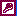 2. MỘT SỐ THAO TÁC CƠ BẢN
a. Khởi động MS ACCESS
 C1: Start  Microsoft Office  Microsoft Access 2016.
 C2: Nhấp vào biểu tượng Access trên Desktop.
2. MỘT SỐ THAO TÁC CƠ BẢN
b. Giới thiệu màn hình làm việc
Quick Access toolbar
Thanh tiêu đề
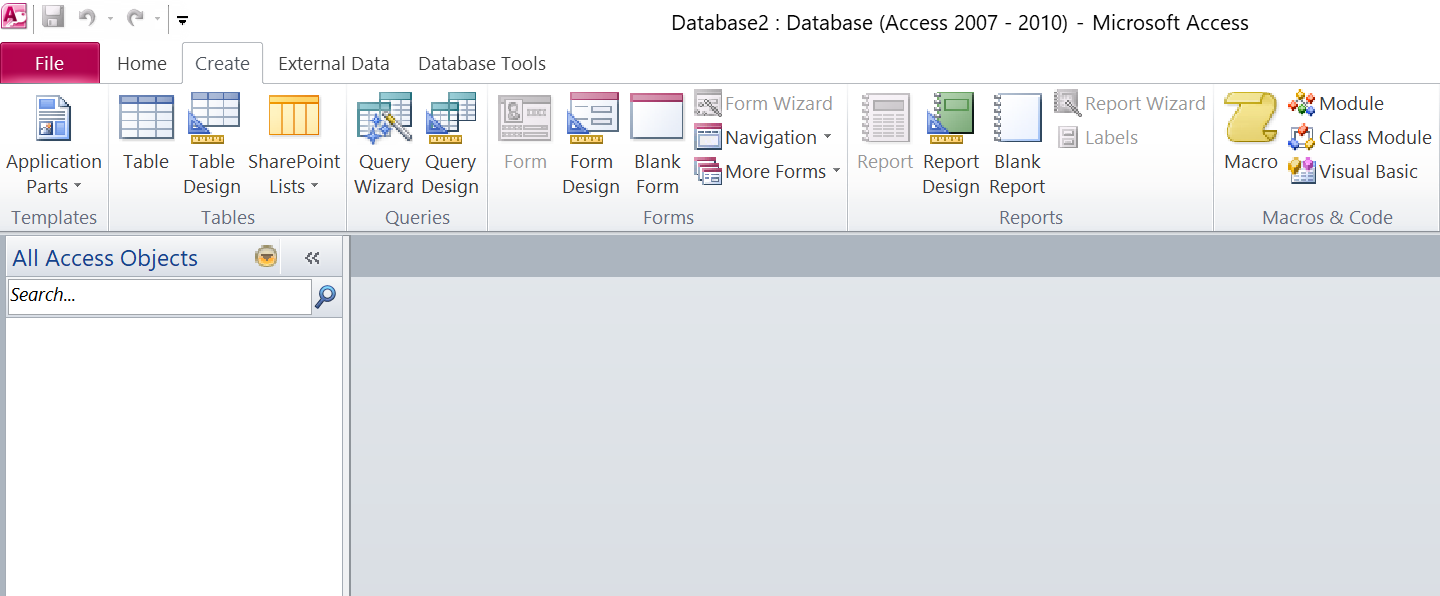 Ribbon
Navigation Pane
Vùng làm việc
2. MỘT SỐ THAO TÁC CƠ BẢN
c. Tạo CSDL mới
B1: File  New hoặc Ctrl + N
B2: Chọn Blank Database 
B3: Tại ô Save in chọn vị trí lưu CSDL
	  Ô File name nhập tên tệp CSDL 
B4: Chọn Create
2. MỘT SỐ THAO TÁC CƠ BẢN
d. Các đối tượng chính trên MS Access
Bảng (Table)
Dùng để lưu dữ liệu.
 Mỗi bảng chứa thông tin của một chủ thể.
BẢNG (TABLE)
2. MỘT SỐ THAO TÁC CƠ BẢN
d. Các đối tượng chính trên MS Access
Mẫu hỏi (Querry)
Dùng để sắp xếp, tìm kiếm và kết xuất dữ liệu xác định từ một hoặc nhiều bảng
MẪU HỎI (QUERY)
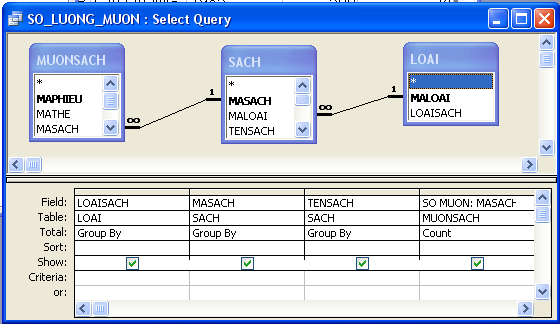 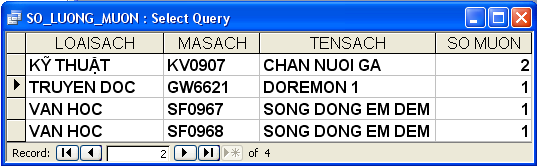 Thống kê số lượng sách theo từng loại
2. MỘT SỐ THAO TÁC CƠ BẢN
d. Các đối tượng chính trên MS Access
Biểu mẫu (Form)
Dùng để tạo giao diện cho việc nhập và hiển thị thông tin một cách thuận tiện
BIỂU MẪU (FORM)
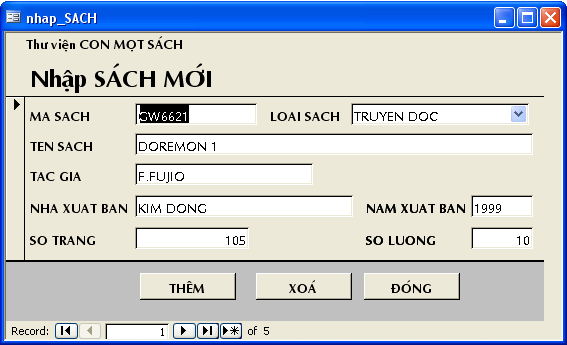 2. MỘT SỐ THAO TÁC CƠ BẢN
d. Các đối tượng chính trên MS Access
Báo cáo (Report)
Dùng để tính toán, tổng hợp những dữ liệu được chọn và in ra
BÁO CÁO (REPORT)
2. MỘT SỐ THAO TÁC CƠ BẢN
e. Mở CSDL đã có
Cách 1: FILE  OPEN hoặc CTRL + O
Cách 2: Double click vào tên tập tin cần mở
2. MỘT SỐ THAO TÁC CƠ BẢN
f. Kết thúc phiên làm việc
Có thể thoát Access bằng một trong các cách sau:
Chọn File  Close (tắt bài đang hiển thị nhưng Access còn mở) 
Nhấn Alt + F4
Nhấn nút        góc trên bên phải màn hình Access
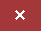 3. LÀM VIỆC VỚI CÁC ĐỐI TƯỢNG
3. LÀM VIỆC VỚI CÁC ĐỐI TƯỢNG
a. Chế độ làm việc với các đối tượng
Chế độ thiết kế (Design View)
Chế độ trang dữ liệu (Datasheet View)
Tạo mới đối tượng
Thay đổi cấu trúc bảng, mẫu hỏi.
Thay đổi cách trình bày và định dạng biểu mẫu, báo cáo.
Chọn chế độ thiết kế: Home/View/Design View
Hiện thị dữ liệu dạng bảng, cho phép xem, xóa, hoặc thay đổi các dữ liệu đã có.
Chọn chế độ trang dữ liệu:Home/View/Datasheet View
3. LÀM VIỆC VỚI CÁC ĐỐI TƯỢNG
b. Tạo đối tượng mới
Click tab Create trên thanh Ribbon
Trong nhóm công cụ của từng đối tượng, chọn cách tạo tương ứng.
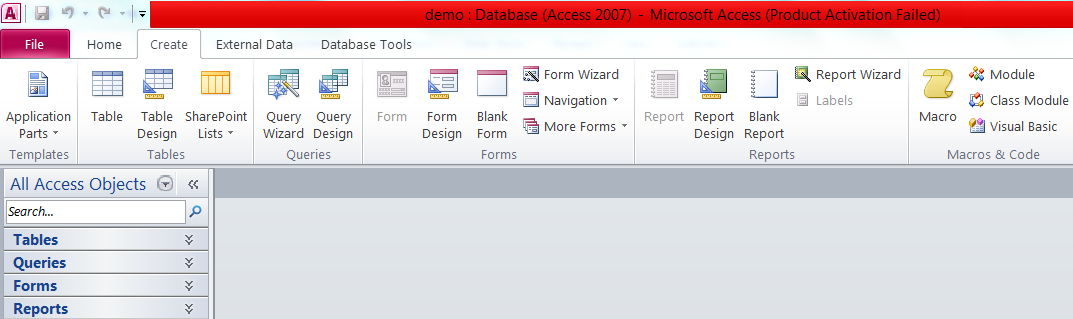 3. LÀM VIỆC VỚI CÁC ĐỐI TƯỢNG
b. Mở đối tượng
- Chọn đối tượng  Double Click lên đối tượng cần mở.
Thank you!